Teisės pagrindai senjorams
2021
A.Vanags, L. Skinderienė, G. Jedemskienė
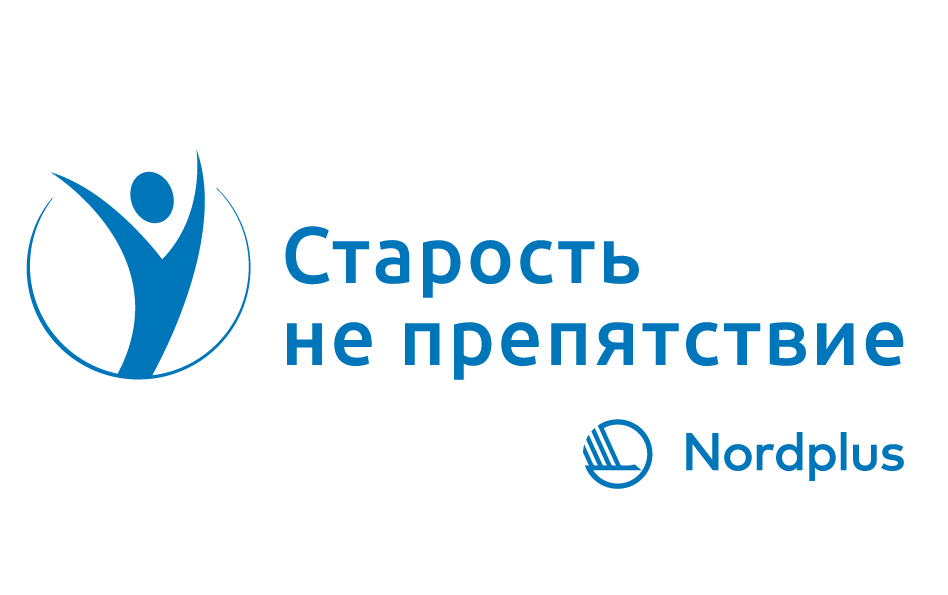 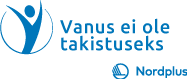 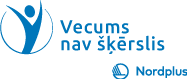 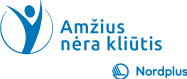 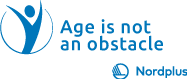 Nr. 2CIVILINĖ TEISĖ
CIVILINĖ TEISĖ (5 val.)
Prievolė – tai teisinis santykis, kurio viena šalis (skolininkas) privalo atlikti kitos šalies (kreditoriaus) naudai tam tikrą veiksmą arba susilaikyti nuo tam tikro veiksmo, o kreditorius turi teisę reikalauti iš skolininko, kad šis įvykdytų savo pareigą.
 Prievolės neįvykdymas dėl vieno iš bendraskolių kaltės solidariosios pareigos atveju
1. Jeigu prievolę įvykdyti negalima dėl vieno iš bendraskolių kaltės, kiti bendraskoliai neatleidžiami nuo atsakomybės už prievolės neįvykdymą.
2. Jeigu prievolės neįmanoma įvykdyti natūra arba jos įvykdymo terminas praleistas dėl vieno ar kelių bendraskolių kaltės, kiti bendraskoliai neatleidžiami nuo pareigos atlyginti kreditoriui nuostolius, tačiau jie neatsako už papildomus kreditoriaus nuostolius. Reikalavimą dėl papildomų nuostolių kreditorius gali pareikšti tik tiems bendraskoliams, dėl kurių kaltės neįmanoma įvykdyti prievolės ar dėl kurių kaltės praleistas jos įvykdymo terminas.
Galimybė pasirinkti kreditorių
Skolininkas turi teisę pasirinkti bet kurį iš kreditorių, turinčių solidariąją reikalavimo teisę, kuriam jis įvykdys prievolę, išskyrus atvejus, kai vienas iš kreditorių jau yra pareiškęs ieškinį skolininkui dėl prievolės įvykdymo.
 Dalomosios prievolės
1. Prievolės yra dalomosios, išskyrus specialiai įstatymų numatytus atvejus, taip pat kai dėl prievolės dalyko prigimties prievolė nedaloma nei fizine, nei abstrakčia prasme.
2. Jeigu prievolė yra dalomoji ir ją turi daugiau nei vienas skolininkas ar kreditorius, tačiau ši prievolė nėra solidarioji, tai kiekvienas kreditorius gali reikalauti patenkinti tik savo dalį, o kiekvienas skolininkas yra įpareigotas įvykdyti tik savo dalį.
3. Skolininko įpėdinis, kuris buvo įpareigotas įvykdyti prievolę arba kuris valdo prievolės dalyku esantį turtą, neturi teisės reikalauti padalyti prievolės įvykdymą.
4. Vieno skolininko prievolė vienam kreditoriui gali būti įvykdyta tik kaip nedalomoji prievolė, tačiau ši prievolė tampa dalomąja prievolės šalių įpėdiniams, išskyrus atvejus, kai prievolė nedali.
DISKUSIJOS
Elektroninė bankininkystė
Elektroninė bankininkystį pasaulyje plįtojasi labai sparčiai. Lietuvoje jos paslaugos pradėtos teikti visai neseniai. Bankams elektroninė bankininkystė leidžia plėsti veiklą, rinką, siūlyti klientams naują produktą ir paslaugą, stiprinti užimamą konkurenciją. Plėtojant šią veiklos sritį, didėja visos bankų sistemos efektyvumas, mažėja sandorių sudarymo sąnaudos. Klientams siūlomas patogesnis ir greitesnis aptarnavimas, mažesnės banko paslaugų kainos.
Elektroninės bankininkystės saugumas ir rizika
Kortelės. Bankai, įvykus nusikaltimui su kortelėmis, įvykio mėnesio paskutinę dieną informaciją per SAFE (efektyvi nusikaltimų išvengimo sistema) sistemą suteikia kortelių asociacijoms. Tokiu būdu tarptautinės kortelių asociacijos renka duomenis apie sistemos dalyvių vykdomą veiklą bei fiksuoja nusikaltimus su kortelėmis bei jų sukeltus nuostolius.
Elektroninės mokėjimo priemonės naudotojas privalo:
Laikytis elektroninės mokėjimo priemonės suteikimo ir naudojimo sąlygų; 
 Nedelsiant informuoti Banką elektroninės mokėjimo priemonės praradimo atvejais; 
 Saugoti elektroninę mokėjimo priemonę ir Banko suteiktas tapatybės patvirtinimo priemones; 
 Neatšaukti elektronine mokėjimo priemone pateikto mokėjimo nurodymo.
 Patikimai saugoti savo mokėjimo kortelės PIN kodą. (Mokėjimo kortelės PIN kodas turi būti žinomas tik kortelės turėtojui, įsimintas ir laikomas paslaptyje. Saugomas PIN kodas atskirai nuo kortelės, neužrašytas ant kortelės ar kitų kartu su kortele esančių daiktų ir pan..
Įsiminus kortelės PIN kodą, nedelsiant turi būti sunaikinamas PIN kodo vokas. Niekam ir jokiais atvejais neatskleisti savo kortelės PIN kodo – nei šeimos nariams, nei pažįstamiems, nei banko darbuotojams.) 
 Visuomet patikrinti čekyje nurodytą sumą, prieš jį pasirašant ar įvedant kortelės PIN kodą. 
 Stengtis, kad pašaliniai asmenys nepamatytų įvedamo PIN kodo. Įvedant PIN kodą parduotuvėje ar bankomate, klaviatūrą pridengti ranka. 
 Atsiskaitant parduotuvėje, stebėti atsiskaitymo operaciją. Neleisti išsinešti savo kortelės, visuomet stebėti ką su ja daro kitas asmuo. 
 Reguliariai tikrinti sąskaitos išrašus Nustatykite sąskaitos apribojimus 
 Kortelės saugumui padidinti nustatyti operacijų limitai.
Bankininko teisinio reguliavimo mechanizmas
https://www.youtube.com/watch?v=AofMTRdJP-U&t=41s
https://www.youtube.com/watch?v=n2t0Wt9hGUc
https://www.youtube.com/watch?v=vo3SWSpHwzY
Kreditas ir rizika
Kredito rizika – rizika, kai viena iš sandorio šalių gali tapti nepajėgi vykdyti savo įsipareigojimų ir dėl to kita šalis gali patirti nuostolių.
Kredito rizika – tikimybė, kad sandorio šalis nesugebės atsiskaityti sutartyje nustatyta tvarka. Pagal Europos Centrinį Banką tai rizika, kad kita sandorio šalis neatsiskaitys už visą įsipareigojimo sumą suėjus atsiskaitymo terminui arba kada nors vėliau. Kredito riziką sudaro išlaidų kompensavimo rizika, pagrindinė rizika, taip pat rizika dėl to, kad bankas negali atsiskaityti.
Kadangi bankai klientus vertina pagal jų pajamas, šeimos sudėtį, išsilavinimą, būtų naudinga įvertinti kredito gavėjo riziką. Pasiūlymas yra toks, kad kredito sutartys būtų vertinamos (pvz. kaip vertinami investavimo įrankiai pensijų fonduose) – mažos, vidutinės ar aukštos rizikos kredito sutartis.
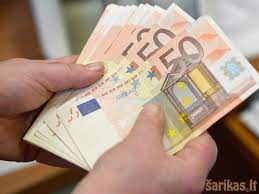 KLAUSIMAI, ATSAKYMAI!
PAANALIZUOKIME REALIĄ SITUACIJĄ, 
Pvz., šeima planuoja imti kreditą, vyro pajamos 1600Eur/mėn, žmonos 600Eur/mėn. Santaupų šeima turi po NT įsigijimo 1000 eurų.
Turimo arba planuojamo kredito suma: 100 000 eurų.
Mėnesio įmoka už turimą/planuojamą kreditą: 537 eurų.
Rekomenduojame kredito riziką ir įmoką skaičiuoti su 5 proc. palūkanomis (pvz.100 000 Eur kredito įmoka 30 metų laikotarpiui- 537 Eur/mėn, 50 000 eurų kredito įmoka 268 eurų, 150 000 eurų kredito įmoka 805 eurų.)
Kokios gali būti kreditų gavėjų rizikos ?
MAŽOS RIZIKOS KREDITAS – kai kredito mokėjimui skiriama ne daugiau kaip 20 proc. gaunamų pajamų.
VIDUTINĖS RIZIKOS KREDITAS – kai kredito mokėjimui skiriama 20-30 proc. gaunamų pajamų.
AUKŠTOS RIZIKOS KREDITAS –  kai kredito mokėjimui skiriama 30-40 proc. gaunamų pajamų.
Prie aukštos rizikos taip pat priskiriami šie faktoriai:
 Jeigu Jūs vienas kredito gavėjas; 
 Šeimoje dirba tik vienas šeimos narys; 
 Šeima turi verslą ir iš jo gauna nuo 50-100 % pajamų; 
 Vieno iš kredito gavėjų pajamos dvigubai didesnės (pvz. vienas uždirba 600 Eur/mėn, kitas 1600 Eur/mėn); 
 Vienas arba abu kredito gavėjai dirba užsienyje arba turi sezoninį darbą; 
 Liga; 
 Turimas daugiau nei vienas kreditas;
NUSTATĖME, kad pavyzdyje nurodytos šeimos kredito gavėjų rizika priskirta prie AUKŠTOS KREDITO RIZIKOS .
Patarimai šeimai, jeigu kredito rizika aukšta: rekomenduojame turėti 3-6 mėn. pajamų dydžio šeimos išlaidų rezervą sąskaitoje ir įvertinti pasekmes, kas bus, jeigu to rezervo nebus.Pasirašykite minimalų kredito grąžinimo planą, kuriame atsispindėtų tai, kaip šeima planuoja grąžinti kreditą ir ką darytų, jeigu prarastų darbą, susirgtų ar dėl kitų priežasčių negalėtų mokėti už kreditą (tokių mini kreditų grąžinimo planų „verslo planų” bankai prašo verslininkų, kurie skolinasi tik po 20 000 EUR, bet neprašo šeimų, kurios NT pirkimui ar namo statyboms skolinasi 100 000 ar 200 000 Eur).
DRAUDIMO SUTARTYS (1 val.)
Draudimo sutartis yra rizikos sutartis, pagal kurią draudikui (draudimo kompanijai) tenka pareiga įvykus draudžiamajam įvykiui atlyginti atsiradusius nuostolius. Dėl to viena iš privalomųjų ir pagrindinių draudimo sutarties sąlygų yra draudimo rizika (Draudimo įstatymo 2 straipsnio 26 dalis). Ši sąlyga atskleidžia draudimo sutarties esmę ir paskirtį – draudimo sutartis skirta apsaugoti draudėjo (naudos gavėjo) interesus, prisiimant draudimo sutartyje sulygto draudžiamojo įvykio atsiradimo tikimybę. 
	Taigi draudimo rizika yra pavojaus, neigiamų padarinių atsiradimo tikimybė, o draudžiamasis įvykis yra tiesioginis draudimo rizikos materializavimosi padarinys, suponuojantis pareigą išmokėti draudimo išmoką (Civilio kodekso 6.987 straipsnis).
6 straipsnis. Draudimo sutarties sudarymas
1. Įprastinė ir pasienio draudimo sutartys sudaromos vadovaujantis šiuo įstatymu, Civiliniu kodeksu, Draudimo įstatymu, Lietuvos banko (toliau – priežiūros institucija) patvirtintomis Standartinėmis transporto priemonių valdytojų civilinės atsakomybės privalomojo draudimo sutarties sąlygomis ir kitais Lietuvos Respublikos teisės aktais, jeigu šis įstatymas nenustato kitaip. Draudikai, sudarydami draudimo sutartis ryšio priemonėmis, taip pat vadovaujasi Vartotojų teisių gynimo įstatymu [Infolex – Vartotojų teisių apsaugos įstatymu]. Žaliąją kortelę išduodantys draudikai taip pat turi vadovautis Bendradarbiavimo nuostatais ir kitais žaliosios kortelės sistemą reglamentuojančiais teisės aktais, Biurų tarybos sprendimais, taip pat atsižvelgti į sutarčių tarp Biuro ir kitų valstybių nacionalinių draudikų biurų sąlygas.
6 straipsnis. Draudimo sutarties sudarymas
2. Draudikas privalo sudaryti draudimo sutartis su šio įstatymo 4 straipsnio 2 dalyje nurodytais asmenimis, kurie patys ar per savo atstovą pateikė prašymus, visą būtiną informaciją ir dokumentus, būtinus sutarčiai sudaryti. Transporto priemonės valdytojas, teikiantis prašymą sudaryti draudimo sutartį, visą būtiną informaciją ir dokumentus, būtinus sutarčiai sudaryti, sudarant draudimo sutartį yra laikomas šio įstatymo 4 straipsnio 2 dalyje nurodytų asmenų atstovu pagal įstatymą. Draudiko atsisakymas sudaryti draudimo sutartį gali būti ginčijamas teismo tvarka.
3. Prieš sudarydamas draudimo sutartį, draudėjas privalo suteikti draudikui jo prašomą teisingą informaciją ir pateikti dokumentus, būtinus draudimo sutarčiai sudaryti. Draudikas turi teisę tikrinti, ar pateikta informacija teisinga.
6 straipsnis. Draudimo sutarties sudarymas
4. Įprastinės draudimo sutartys sudaromos, kai įprastinė transporto priemonės buvimo vieta yra Lietuvos Respublikos teritorijoje. Įprastinė draudimo sutartis sudaroma prieš valstybinį transporto priemonės įregistravimą, jeigu ši transporto priemonė yra neapdrausta. Jeigu transporto priemonė neprivalo būti registruojama, draudimo sutartis sudaroma prieš pradedant ją naudoti.
5. Jeigu įprastinė draudimo sutartis sudaroma prieš valstybinį transporto priemonės įregistravimą, draudikas, gavęs draudėjo prašymą ir kitus dokumentus, būtinus draudimo sutarčiai sudaryti, išduoda draudimo liudijimą, kuriame nenurodomas transporto priemonės valstybinis numeris, išskyrus atvejus, kai transporto priemonės valstybinis numeris žinomas. Šį draudimo liudijimą draudėjas pateikia institucijai, atsakingai už transporto priemonių valstybinę registraciją. Į draudėjo pateiktą draudimo liudijimą institucija, atsakinga už transporto priemonių valstybinę registraciją, įrašo transporto priemonės valstybinį numerį ir per 3 darbo dienas privalo rašytine ar jai prilyginama forma pranešti jį draudikui.
6 straipsnis. Draudimo sutarties sudarymas
6. Draudėjui pageidaujant, kad jam pagal sudarytą ar sudaromą įprastinę draudimo sutartį būtų suteikiama draudimo apsauga žaliosios kortelės sistemai priklausančiose užsienio valstybėse, draudikas draudimo sutartyje nustatytomis sąlygomis papildomai draudėjui išduoda žaliąją kortelę. Jeigu žaliojoje kortelėje nurodoma, kad ji galioja tik Europos Sąjungos valstybėse narėse ir Šveicarijos Konfederacijoje, tokia žalioji kortelė draudėjui išduodama nemokamai.
7. Su Ūkininko ūkio įstatymo nustatyta tvarka registruotų ūkių ūkininkais, taip pat su kitais Žemės ūkio ir kaimo plėtros įstatyme nurodytais žemės ūkio veiklos subjektais gali būti sudaroma grupinė draudimo sutartis. Grupinė draudimo sutartis sudaroma dėl keleto transporto priemonių, išduodant vieną draudimo liudijimą. Grupinė draudimo sutartis gali būti sudaroma ne daugiau kaip dėl penkių transporto priemonių, iš kurių tik viena gali būti lengvasis automobilis. Grupinei draudimo sutarčiai taikomos visos sąlygos, šiame įstatyme nustatytos įprastinei draudimo sutarčiai.
6 straipsnis. Draudimo sutarties sudarymas
8. Pasienio draudimo sutartis sudaroma, kai ketinama Europos Sąjungos valstybės narės kelių eisme dalyvauti naudojant transporto priemonę, kurios įprastinė buvimo vieta yra užsienio valstybės teritorijoje (išskyrus šiame įstatyme nurodytas išimtis), jeigu tokios transporto priemonės valdytojas neturi kitos Lietuvos Respublikoje galiojančios transporto priemonių valdytojų civilinės atsakomybės privalomojo draudimo sutarties. Išimtiniais atvejais pasienio draudimo sutartis gali būti sudaroma dėl į Lietuvos Respubliką įvežamos įsigytos transporto priemonės, kurios įprastinė buvimo vieta yra kitoje Europos Sąjungos valstybėje narėje, jei ši transporto priemonė yra neapdrausta. Tokiu atveju pasienio draudimo sutartis gali būti sudaroma per 30 dienų nuo pirkėjo patvirtinimo, kad transporto priemonė pristatyta, jei asmuo, kuris kreipiasi dėl draudimo sutarties sudarymo, pateikia šios transporto priemonės įsigijimo kitoje Europos Sąjungos valstybėje narėje dokumentus. Pasibaigus šiam laikotarpiui, importuota transporto priemonė pagal šį įstatymą gali būti apdrausta tik tuo atveju, jei transporto priemonė įregistruojama Lietuvos Respublikoje.
6 straipsnis. Draudimo sutarties sudarymas
9. Su draudimo sutartimi susiję draudimo sutarties šalių pareiškimai ir pranešimai turi būti pateikiami raštu. Jei pasikeitė draudėjo gyvenamosios vietos ar buveinės adresas ir draudėjas nepranešė apie tai draudikui, tai draudėjui paskutiniu draudikui žinomu gyvenamosios vietos ar buveinės adresu registruotu laišku išsiųsti draudiko pareiškimai ir pranešimai laikomi įteiktais draudėjui.
10. Transporto priemonės valdytojas neturi teisės sudaryti dėl tos pačios transporto priemonės kelių transporto priemonių valdytojų civilinės atsakomybės privalomojo draudimo sutarčių tam pačiam ar iš dalies sutampančiam sutarties galiojimo laikotarpiui. Jeigu yra sudarytos kelios draudimo sutartys, įsigaliojus naujai draudimo sutarčiai, prieš tai dėl tos pačios transporto priemonės sudaryta draudimo sutartis pasibaigia.
6 straipsnis. Draudimo sutarties sudarymas
11. Draudimo sutarties tekstas ir draudimo liudijime nurodomi Civilinio kodekso 6.991 straipsnio 1 dalies 1–10 punktuose nustatyti duomenys turi būti spausdinti. Draudimo liudijimai užpildomi remiantis transporto priemonių valdytojų civilinės atsakomybės privalomojo draudimo duomenų baze.
12. Su draudiku draudimo sutartį 2008 metais sudarančiam ar sudariusiam asmeniui draudikas turi išduoti eismo įvykio deklaracijos formą ir paaiškinti, kaip ją užpildyti. Nuo 2009 m. sausio 1 d. su draudiku draudimo sutartį sudarančiam ar sudariusiam asmeniui draudikas išduoda eismo įvykio deklaracijos formą ir paaiškina, kaip ją užpildyti, jei asmuo to pageidauja.
DRAUDIMAS NUO NELAIMINGŲ ATSITIKIMŲ
ŠIS DRAUDIMAS YRA SKIRTAS TAM, KAD APSIDRAUDUSIAM ASMENIUI BŪTŲ ATLYGINTA ŽALA ĮVYKUS NELAIMINGAM ATSITIKIMUI, 
dėl kurio apdraustojo sveikatai yra padaroma žala, jis netenka darbingumo arba toks nelaimingas atsitikimas tampa jo mirties priežastimi.
KRITINIŲ LIGŲ DRAUDIMAS
KRITINIŲ LIGŲ DRAUDIMAS – PAPILDOMA ASMENS GYVYBĖS DRAUDIMO RŪŠIS, 
galiojanti tik kartu su gyvybės draudimo sutartimi, kurią pasirinkus draudėjui yra išmokama papildoma draudimo suma tuo atveju, jeigu jis suserga viena iš kritinių ligų. Skirtingos draudimo bendrovės turi skirtingus kritinių ligų sąrašas, tačiau dažniausiai prie tokių priskiriami įvairios onkologinės ligos, insultas, infarktas, paralyžius, visiškas regos, klausos ar kalbos netekimas, alzheimerio ir parkinsono ligos, paralyžius bei kt.IŠMOKA pagal šį draudimą mokama tik VIENĄ KARTĄ.
INVESTICINIS (KAUPIAMASIS) GYVYBĖS DRAUDIMAS
INVESTICINIS (KAUPIAMASIS) GYVYBĖS DRAUDIMAS – DRAUDIMAS, SKIRTAS INVESTAVIMUI BEI TAUPYMUI,
kuriuo apsidraudus draudimo suma yra išmokama pasibaigus draudimo terminui arba apdraustojo mirties atveju draudimo galiojimo metu.  apdraustojo mirties atveju paveldėtojams išmokama tiek gyvybės draudimo suma, tiek sukauptas kapitalas.
ASMENS CIVILINĖS ATSAKOMYBĖS DRAUDIMAS
TAI DRAUDIMO RŪŠIS, KUOMET APDRAUDŽIAMA  ASMENS CIVILINĖ ATSAKOMYBĖ DĖL KITAM ASMENIUI AR JO TURTUI NETYČIA PADARYTOS ŽALOS.
Apsidraudęs šiuo draudimu asmuo savo atsakomybę už kitiems padarytą žalą perleidžia draudimo bendrovei.
PAVELDĖJIMAS(1val.)
Paveldėjimas – tai mirusio fizinio asmens turtinių teisių, pareigų ir kai kurių asmeninių
neturtinių teisių perėjimas jo įpėdiniams pagal įstatymą arba (ir) įpėdiniams pagal testamentą.
5.11 straipsnis. Įpėdinių pagal įstatymą eilės
1. Paveldint pagal įstatymą įpėdiniai lygiomis dalimis yra:
1) pirmos eilės – palikėjo vaikai (tarp jų ir įvaikiai) ir palikėjo vaikai, gimę po jo mirties;
2) antros eilės – palikėjo tėvai (įtėviai), vaikaičiai;
3) trečios eilės – palikėjo seneliai tiek iš tėvo, tiek iš motinos pusės, palikėjo provaikaičiai;
4) ketvirtos eilės – palikėjo broliai ir seserys, proseneliai ir prosenelės tiek iš tėvo, tiek iš motinos pusės;
5) penktos eilės – palikėjo brolio ir sesers vaikai (sūnėnai ir dukterėčios), taip pat palikėjo tėvo ir motinos broliai ir seserys (dėdės ir tetos);
6) šeštos eilės – palikėjo tėvo ir motinos brolių ir seserų vaikai (pusbroliai ir pusseserės).
2. Antros eilės įpėdiniai paveldi pagal įstatymą tiktai nesant pirmos eilės įpėdinių arba jiems nepriėmus ar atsisakius palikimo, taip pat tuo atveju, kai iš visų pirmos eilės įpėdinių atimta paveldėjimo teisė. Trečios, ketvirtos, penktos ir šeštos eilės įpėdiniai paveldi, jeigu nėra pirmesnės eilės įpėdinių, jeigu šie įpėdiniai atsisakė palikimo arba iš jų atimta paveldėjimo teisė.
3. Įvaikiai ir jų palikuonys, paveldintys po įtėvio ar jo giminaičių mirties, prilyginami įtėvio vaikams ir jų palikuonims. Jie nepaveldi pagal įstatymą po savo tėvų ir kitų aukštutinės linijos giminaičių pagal kilmę, taip pat po savo brolių ir seserų pagal kilmę mirties.
4. Įtėviai ir jų giminaičiai, paveldintys po įvaikio ar jo palikuonių mirties, prilyginami tėvams ir kitiems giminaičiams pagal kilmę. Įvaikio tėvai ir kiti jo aukštutinės linijos giminaičiai pagal kilmę nepaveldi pagal įstatymą po įvaikio ar jo palikuonių mirties.
5. Pagal įstatymą paveldi palikėjo vaikai, gimę susituokusiems tėvams arba tėvams, kurių santuoka pripažinta negaliojančia, taip pat nesantuokiniai vaikai, kurių tėvystė nustatyta pagal įstatymus.
Praleisto termino palikimui priimti atnaujinimas
5.57 straipsnis. Palikimo priėmimo termino atnaujinimas
1. Šio kodekso 5.50 straipsnyje nustatytą palikimo priėmimo terminą teismas gali atnaujinti, jeigu pripažįsta, kad terminas praleistas dėl svarbių priežasčių. Palikimas gali būti priimamas pasibaigus terminui ir be kreipimosi į teismą, jeigu su tuo sutinka visi kiti priėmę palikimą įpėdiniai.
2. Šio straipsnio 1 dalyje numatytais atvejais įpėdiniui, praleidusiam palikimo priėmimo terminą, perduodama iš jam priklausančio, kitų įpėdinių priimto ar perėjusio valstybei turto tik tai, kas išliko natūra, taip pat lėšos, gautos realizavus kitą jam priklausančią turto dalį.
Paveldėjimas pagal testamentą
Asmeninis testamentas. Tai ranka surašytas ir pasirašytas testamentas, kuriame nurodytas testamentą surašiusio asmens vardas, pavardė, testamento sudarymo data (metai, mėnuo ir diena) ir vieta, išvardijamas paliekamas turtas ir įpėdiniai. Jis gali būti surašytas bet kokia kalba. Testamente turi būti surašyta, kam ir kokį turtą palieka jo sudarytojas. Asmeninį testamentą užklijuotame voke pats testatorius gali perduoti saugoti notarui. Testatorius bet kada pats ar per specialiai įgaliotą atstovą bet kada gali atsiimti testamentą. Neperdavus testamento saugoti, po testatoriaus mirties ne vėliau kaip per vienus metus įpėdiniai turi jį pateikti teismui patvirtinti (tokiu atveju galioja tik teismo patvirtintas testamentas), todėl išlieka rizika, kad įpėdiniams neradus asmeninio, neperduoto notarui saugoti testamento, įpėdiniai jo neras ir paskutinė testatoriaus valia liks neįgyvendinta. Taip pat net ir perdavus asmeninį testamentą saugoti išlieka rizika, kad testamentas surašytas netinkamai, nes kvalifikuoti teisininkai negali patikrinti jo turinio ir formos, todėl po sudarytojo mirties jis gali būti pripažintas negaliojančiu. Faktai apie notarui perduotą saugoti ar atsiimtą iš saugojimo asmeninį testamentą registruojami Testamentų registre.
Testamento surašymas
ASMENS TESTAMENTAS
2021......................................... d.
VILNIUS							
 Mes (sutuoktinės vardas, pavardė), asmens kodas (kodas), asmens tapatybė nustatyta pagal Lietuvos Respublikos (piliečio pasą / asmens tapatybės kortelę) (piliečio paso / asmens tapatybės kortelės numeris), išduotą (data) (institucija, išdavusi dokumentą), ir (sutuoktinio vardas, pavardė), asmens kodas (kodas), asmens tapatybė nustatyta pagal Lietuvos Respublikos (piliečio pasą / asmens tapatybės kortelę) (piliečio paso / asmens tapatybės kortelės numeris), išduotą (data) (institucija, išdavusi dokumentą), gyvenantys (adresas), (santuokos sudarymo data) sudarę santuoką, įrašo Nr.(numeris), šiuo testamentu savo mirties atveju darome tokį patvarkymą:
Testamento surašymas
Man, (sutuoktinės vardas, pavardė), priklausantį visą kilnojamąjį ir nekilnojamąjį turtą, kur jis bebūtų ir iš ko besusidėtų, taip pat turtines bei asmenines neturtines teises, aš palieku savo sutuoktiniui (sutuoktinio vardas, pavardė). 
Man, (sutuoktinio vardas, pavardė), priklausantį visą kilnojamąjį ir nekilnojamąjį turtą, kur jis bebūtų ir iš ko besusidėtų, taip pat turtines bei asmenines neturtines teises, aš palieku savo sutuoktinei (sutuoktinės vardas, pavardė).
 Testatoriai susitaria, kad mirus pergyvenusiam sutuoktiniui, turtą paveldi mirusiųjų (dukra / sūnus) (vaiko vardas, pavardė), asmens kodas (kodas), (gyvenanti / gyvenantis) (vaiko gyvenamoji vieta). 
Testatoriams Lietuvos Respublikos civilinio kodekso 5.20. straipsnio turinys „Teisė į privalomąją palikimo dalį” išaiškintas. 
Testamentas sudarytas ir pasirašytas trimis egzemplioriais, kurių vienas paliekamas (notarų biuro duomenys) biure, o kiti išduodami testatoriams (testatorių vardai, pavardės).
______________________________		______________________________
              (sutuoktinės vardas, pavardė, parašas)		              	              (sutuoktinio vardas, pavardė, parašas)
Testamento nuginčijimas (negaliojimas)
Testamentą galima ginčyti teismo tvarka tik testatoriui mirus, nes tik nuo šio momento testamentas, kaip vienašalis sandoris, įgyja teisinę galią. Ieškinį dėl testamento ar jo atskirų dalių pripažinimo negaliojančiomis gali pareikšti tik kiti įpėdiniai pagal įstatymą arba pagal testamentą, kurie paveldėtų, jeigu testamentas ar jo atskiros dalys būtų pripažintos negaliojančiomis (CK 5.17 straipsnio 1 dalis).
PRAKTINIS DARBAS
SUDARYTI TESTAMENTĄ PAGAL PATEIKTĄ SĄLYGĄ.
ATSAKOMYBĖ UŽ MOKĘSČIŲ ĮSTATYMŲ PAŽEIDIMUS(1val.)
Daugelyje šalių, kaip ir Lietuvoje, administracinės nuobaudos už mokesčių teisės pažeidimus, neturinčius nusikaltimo požymio, yra papildomi mokesčiai, delspinigiai, baudos, kurių dydžiai gali didėti, pavyzdžiui, dėl ilgalaikio mokesčių mokėtojo prievolės nevykdymo, numatyto mokesčių teisės įstatymuose. Padidinta nuobauda numatoma, kai sąmoningai nevykdoma prievolė paskaičiuoti ir sumokėti mokesčius, pasireiškia slėpimu arba apmokestinamų objektų mažinimu, o taip pat už pakartotinus metų bėgyje padarytus nusižengimus. Nuobaudų dydžiai taikomi mokesčių mokėtojams įvairiose pasaulio šalyse smarkiai skiriasi. Tokios sankcijos būna nuo 1% nesumokėto mokesčio iki penkiakartinės baudos.
Administracinės nuobaudos už mokesčių deklaracijos nepateikimą nustatytu laiku
VALSTYBĖ TAIKOMA ADMINISTRACINĖ NUOBAUDA 
Austrija iki 10% dydžio bauda nuo apskaičiuotos mokesčių sumos 
Belgija nuo ≈18 Lt iki ≈850 Lt bauda. Atskirais atvejais mokesčio dydis gali būti padidintas nuo 10% iki 200% 
Ispanija nuo 50% iki 300% dydžio bauda nuo priklausančio sumokėti mokesčio sumos 
Suomija mokesčio suma padidinama 20% 
Danija mokesčio suma padidinama 1% 
Šveicarija ≈2200 Lt dydžio bauda, o pakartojus nusižengimą bauda padidinama 10 kartų 
Lietuva nuo 200 Lt iki 500 Lt bauda
Baudžiamosios atsakomybės už mokesčių įstatymų pažeidimus ypatumai
Pagrindinės bausmės, taikomos mokesčių nusikaltėliams, yra bauda, areštas, visuomeniniai darbai ir kalėjimas. Atitinkamų sankcijų smarkumas parodo tos šalies įstatymų kūrėjų požiūrį į mokesčių nusikaltimus ir į juos vykdančius asmenis. Įvairių šalių įstatymų analizė leidžia išskirti pagrindinius du požiūrius į atitinkamų bausmių nustatymus.
 Pirmas požiūris numato pakankamai nuosaikias (vidutiniškas) sankcijas. 
Antras – charakterizuojamas ypač žiauriomis (negailestingomis) sankcijomis, įskaitant laisvės atėmimą ilgam laikotarpiui. Šį požiūrį pasirinkusios ir naudoja daugelis šalių: Latvija, JAV (maksimalus laisvės atėmimas 5 metai), Švedija (iki 6 metų), Baltarusija, Estija (iki 7 metų), Bulgarija, Vokietija, Kanada, Ukraina, Prancūzija (iki 10 metų).
Vengimas mokėti mokesčius gali turėti įvairias formas, įskaitant mokesčių mokėtojų mokesčių mokėjimų tvarką, buhalterinių dokumentų tvarkymą, deklaravimą, mokesčių paskaičiavimą ir sumokėjimą, mokestinių lengvatų panaudojimą ir t.t. Tačiau visoms formoms ir būdams bendra yra tai, kad šis nusikaltimas, kaip taisyklė, vykdomas apgaulės būdu arba paliekant mokesčių institucijas nežinioje, kadangi tai pasireiškia arba joms melagingos informacijos apie apmokestinamus objektus ir reikalaujančius mokėti mokesčius pateikimu, arba tinkamos informacijos apie juos nepateikimu. Dėl šios priežasties daugelio šalių įstatymuose (Didžioji Britanija, Ispanija, Vokietija, Kanada, JAV, Suomija, Prancūzija ir t.t.) vengimas mokėti mokesčius traktuojamas kaip nevykdymas pareigos būti sąžiningu, apgaulė ar mokestinis apgaudinėjimas.
Mokesčių mokėtojai, tretieji asmenys ir (arba) juridinio asmens vadovai bei kiti atsakingi darbuotojai, nevykdantys ar netinkamai vykdantys jiems Lietuvos Respublikos mokesčių administravimo įstatyme nustatytas pareigas, atsako pagal Lietuvos Respublikos administracinių teisės pažeidimų kodeksą arba Lietuvos Respublikos baudžiamąjį kodeksą.
KLAUSIMAI, ATSAKYMAI!